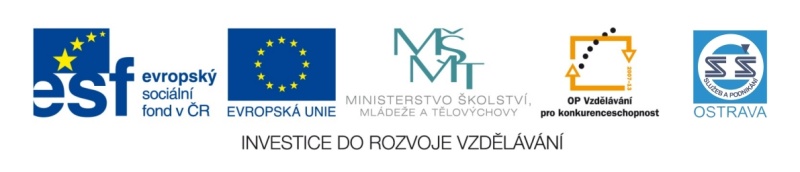 VY_20_INOVACE_SVF21560DUD
Výukový materiál v rámci projektu OPVK 1.5 Peníze středním školám
Číslo projektu:	       CZ.1.07/1.5.00/34.0883 
    Název projektu:              Rozvoj vzdělanosti 
    Číslo šablony:   	       III/2Datum vytvoření:            27.8.2012	Autor:	                     Mgr. et Mgr. Radmila DudkováUrčeno pro předmět:      Společenské vědyTematická oblast:             Sociální skupiny 
                                            Obor vzdělání:                  Fotograf (34-56-l/01) 2. ročník                                            Název výukového materiálu:  prezentace – sociální skupiny
                                                      (test)
    Popis využití:  prezentace o sociálních skupinách s využitím dataprojektoru a notebooku k prohlubování a upevňování učiva
    Čas:  20 minut
Opakovací test
Doplňte vynechaný pojem.
     ………….je proces, v jehož průběhu si děti osvojují a poznávají kulturní normy a hodnoty

Skupina tří a více osob, mezi nimiž jsou vzájemné vztahy se nazývá
     a) sociální agregát
     b) sociální skupina
     c) sociální vrstva
Opakovací test
Lidé obklopili záchranáře, aby viděli jejich práci.  O jaký typ davu se jedná?
     a) sociálně strukturované
     b) náhodné
     c) nezákonné

Doplňte:
     Skupina, ve které je jasně vymezená hierarchie sociálních rolí a pozic se nazývá
     ………………….
Opakovací test
Která teze je nepravdivá?
     a) v sociální skupině existuje komunikační síť
     b) v sociální skupině členové nejsou ve vzájemné interakci
     c) v sociální skupině existuje systém 
         sankcí
     d) primární skupina je tvořena lidmi, které 
         příliš neznáme
Opakovací test
V poslanecké sněmovně existuje forma spolupráce:
     a) hierarchický model
     b) synergický model

Od Franty očekáváme, že se bude pilně učit a poslouchat rodiče.
     
      Jakým pojmem můžeme vyjádřit výše  
      uvedenou tezi?
Použitá literatura
Dvořák J., Emmert F., Katrňák T.: Odmaturuj ze společenských věd, Didaktis 2OO8